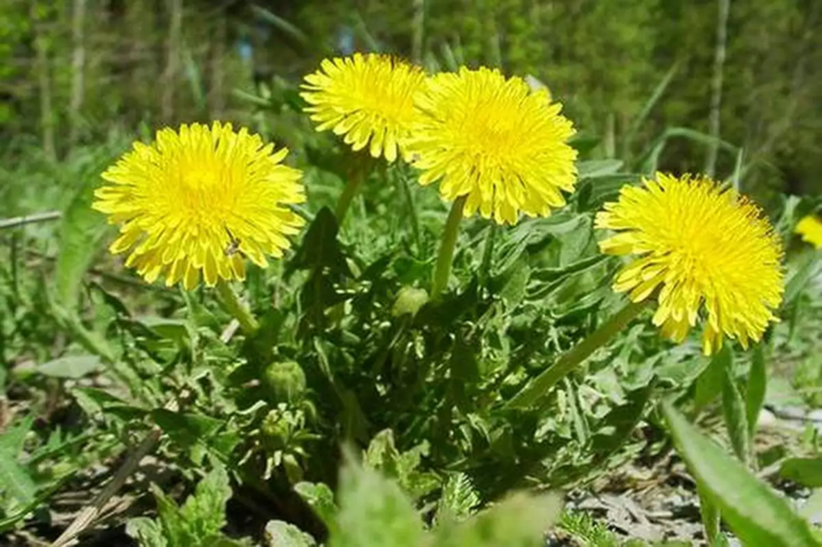 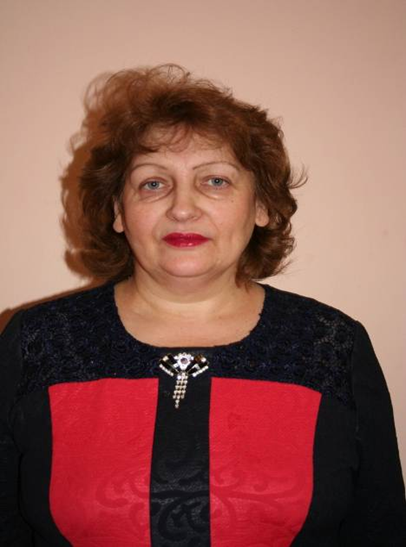 Старшая группа

Проскуренко Екатерина Викторовна	  Демина Светлана Николаевна